эскиз
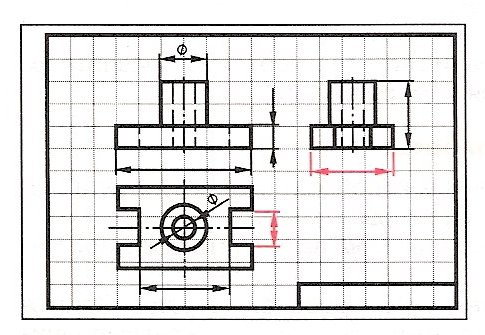 Подготовила учитель черчения 
                                                                     Вагизова Л.К.
Цель:
получить знания об эскизе и узнать порядок выполнения эскиза;
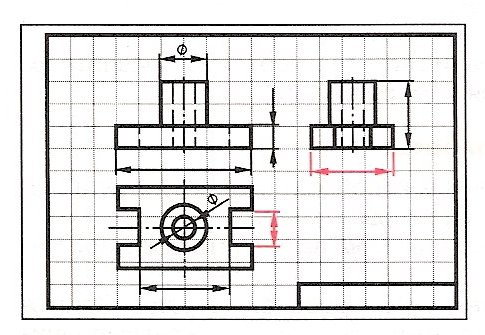 Эскиз -
Чертеж детали, выполненный по правилам прямоугольного проецирования от руки и в глазомерном масштабе.
Назначение эскиза. При необходимости срочно изготовить сломавшуюся деталь выполняют ее изображение, но от руки и без точного соблюдения масштаба.
Алгоритм выполнения эскиза:
1. Определение рабочего поля и композиции формата
Алгоритм выполнения эскиза:
2. Изображение в глазомерном масштабе габаритных прямоугольников видов детали, проведение осей симметрии;
Алгоритм выполнения эскиза:
3. Последовательное выполнение видимых очертаний детали на главном и остальных видах;
Алгоритм выполнения эскиза:
4. Последовательное изображение невидимых очертаний детали на главном и остальных видах;
Алгоритм выполнения эскиза:
5. Нанесение на чертеже выносных и размерных линий по длине, высоте  и ширине детали.
Алгоритм выполнения эскиза:
6. Простановка размерных чисел, обводка эскиза
Проверьте себя
Что называется эскизом?
В каких случаях пользуются эскизом?
Раскройте шаги алгоритма выполнения эскиза.
В чем различия алгоритмов выполнения эскиза и чертежа? Сравните их.
Вставьте в определения пропущенные слова
_______________ детали, выполненный по правилам прямоугольного ________________ от руки в глазомерном масштабе, называется __________.
Изображение выполненное на фронтальной плоскости проекций, называется ___________ ___________.
Для выполнения вида сбоку деталь рассматривают ___________, а изображение выполняют ___________ от главного вида.
взаимопроверка
1. чертеж, проецирование, эскизом.
2. видом спереди.
3.  слева, справа.

Оценка:
Правильно 6 – оценка «5»,
                    5 – оценка «4»,
                    4 – оценка «3».
Задание: по наглядному изображению выполните ее эскиз. Нанесите размеры.
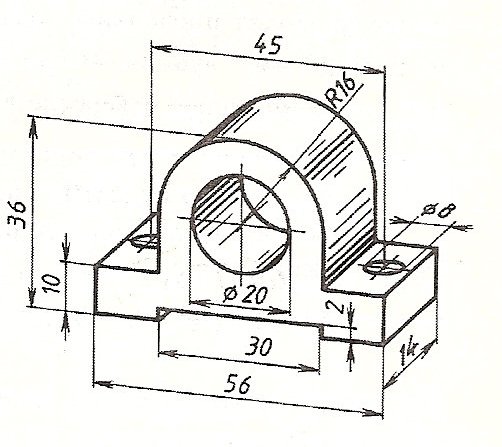 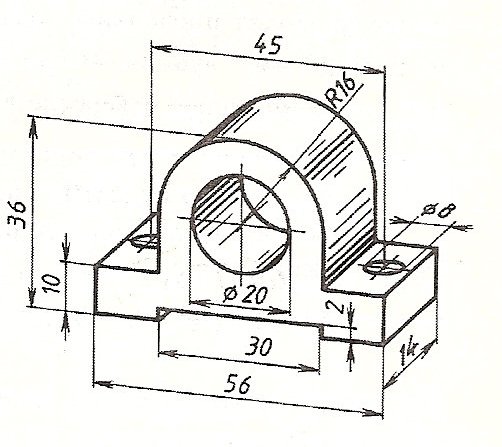 II вар.
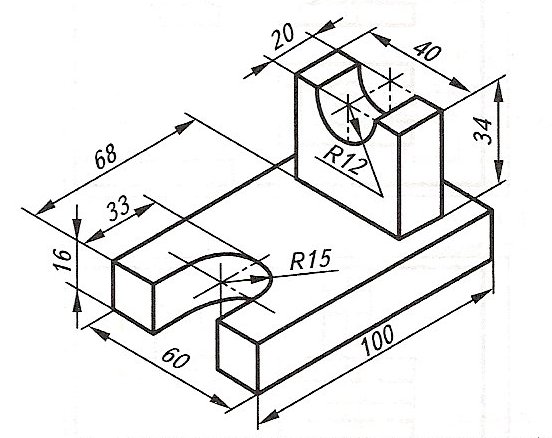 I вар.
Домашнее задание
П.18. 
задание стр.121. в тетрадях.
     По рис. 155
Список литературы:
Черчение: Учебник для 7-8 кл. общеобразовательных учреждений/Ботвинников А.Д. – М.: Просвещение, 2000.
Черчение: Учебник для учащихся средних общеобразовательных учреждений/ – Под ред. Проф.Н.Г.Преображенской. – М.:Вентана – Граф,2004.
Благодарю за внимание!